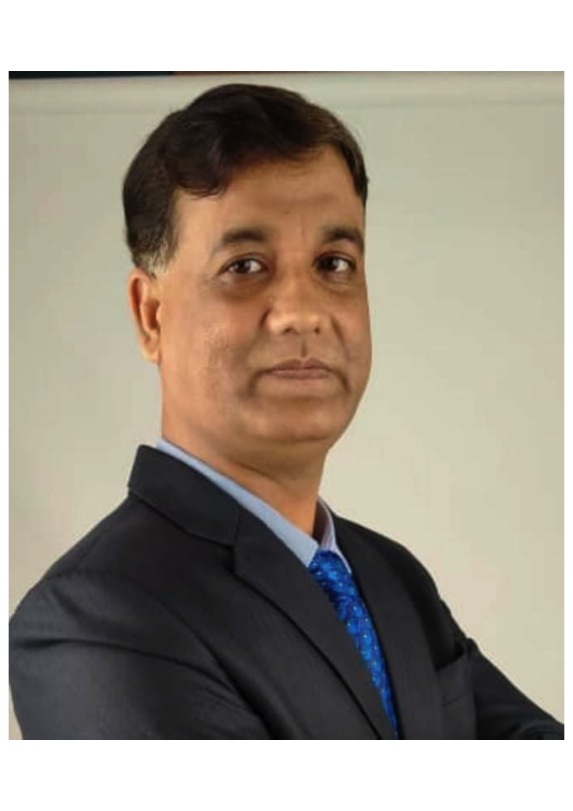 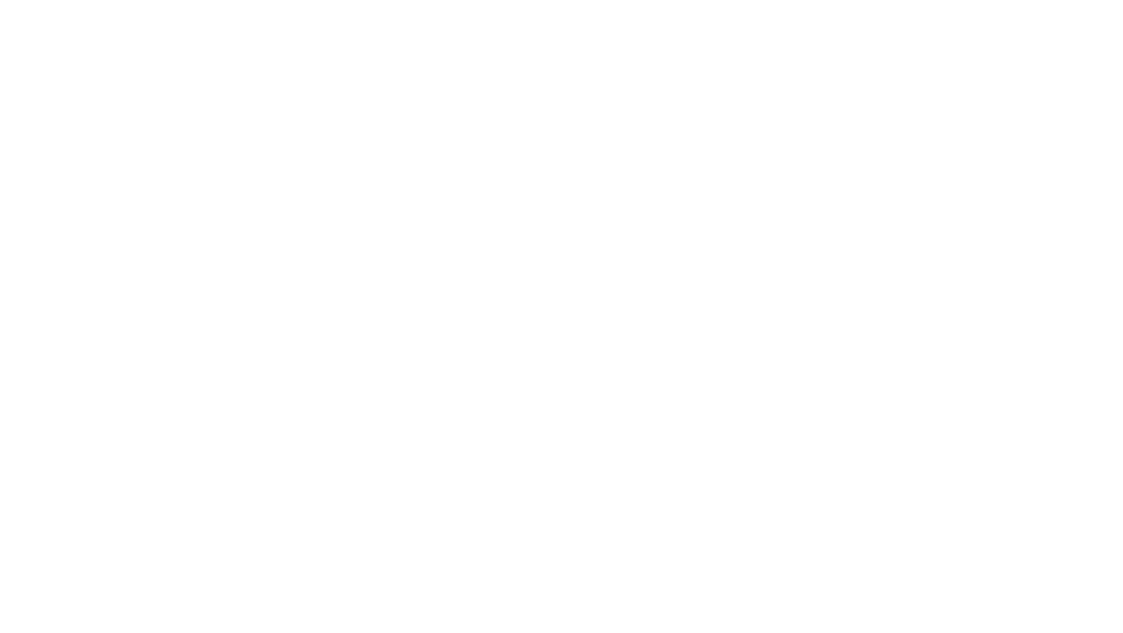 Managing Transaction Exposure
PROFESSOR DR. MD. AMINUL ISLAM
FACULTY OF APPLIED AND HUMAN SCIENCES
UNIVERSITI MALAYSIA PERLIS


amin@unimap.edu.my

WhatsApp: +60164049087

MY YOUTUBE CHANNEL:
PLATFORM FOR RESEARCH AND DEVELOPMENT
Knowledge  		                          Sincerity  			Excellence                       		UniMAP
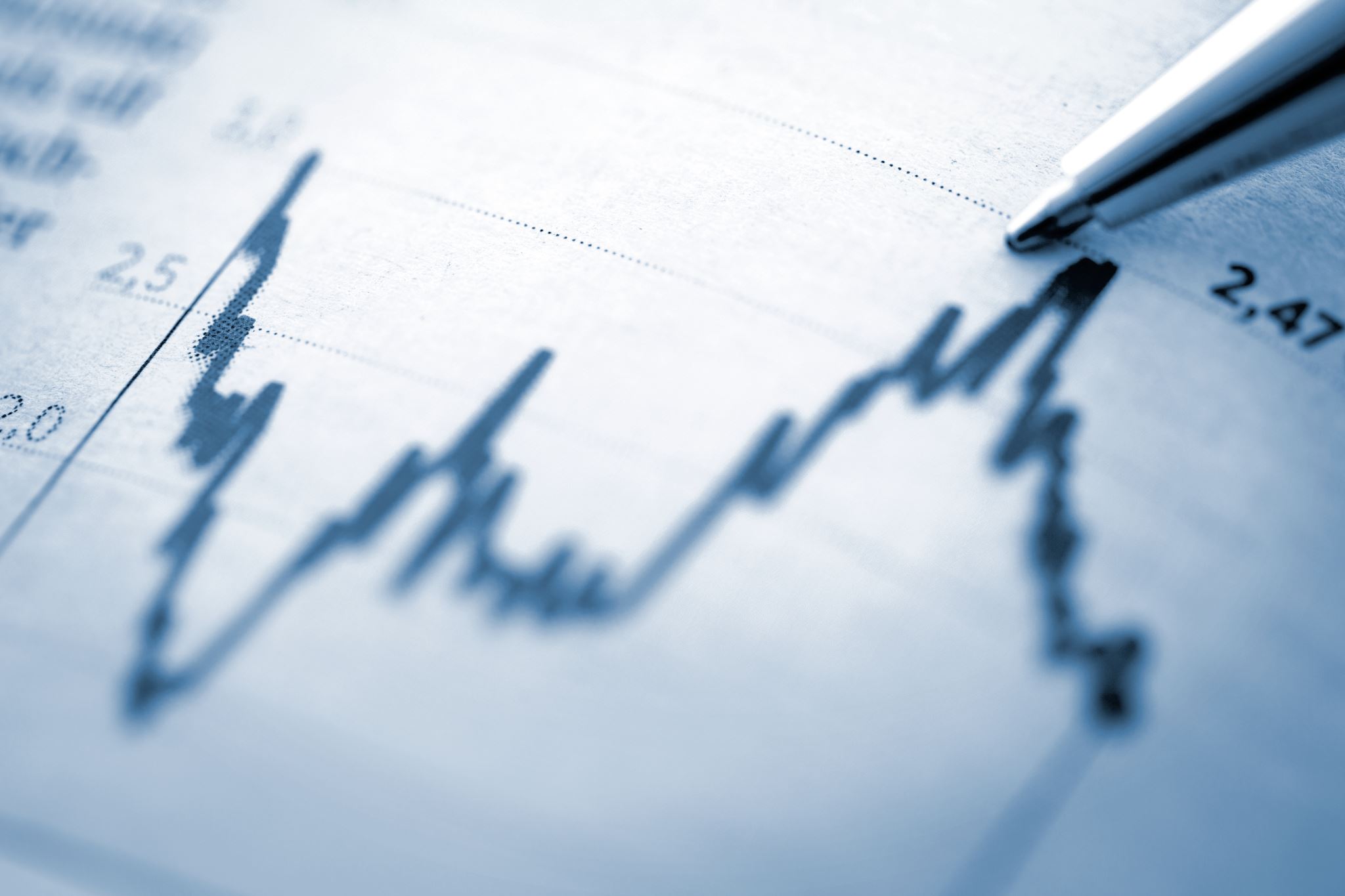 Managing Transaction Exposure
Participants will be able to:
	A.  Compare the commonly used techniques to hedge payables
	B.  Compare the commonly used techniques to hedge receivables
	C.  Explain how to hedge long-term transaction exposure
	D.  Suggest other methods of reducing exchange rate risk when hedging techniques are not available
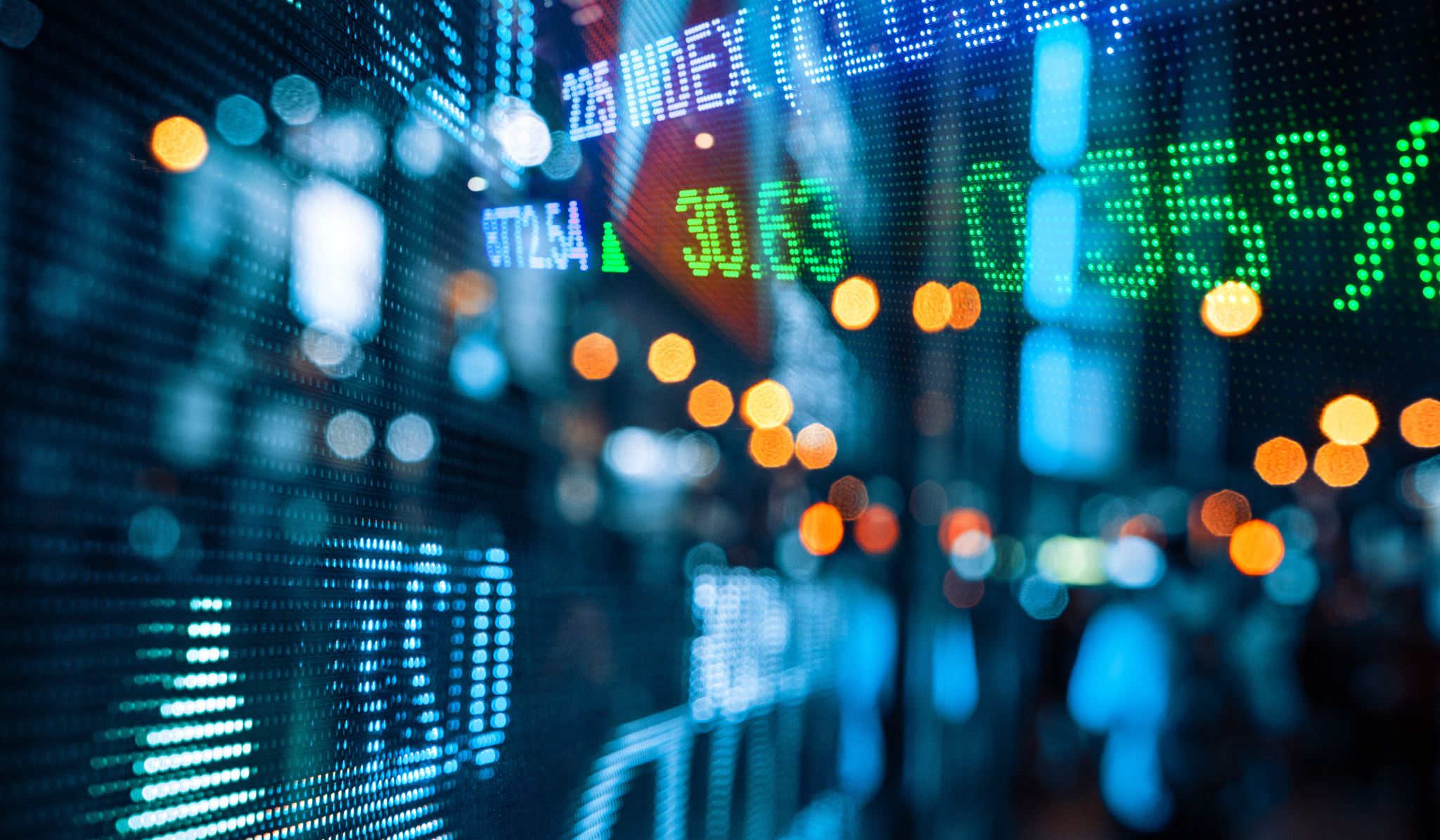 Transaction Exposure
MNC must identify its degree of transaction exposure
MNC must consider the various techniques to hedge the exposure so that it can decide which hedging technique is optimal and whether to hedge its transaction exposure.
Hedging Exposure to Payables
Cost of Call Options
Contingency Graph for Hedging Payables With Call Options
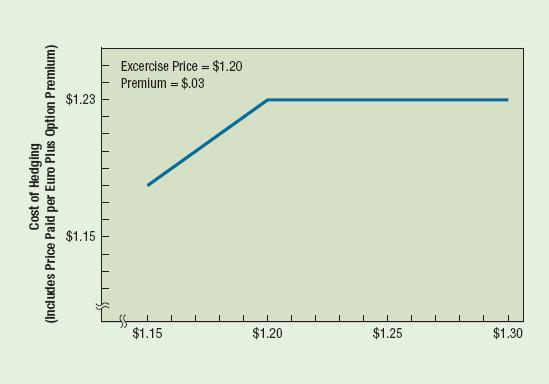 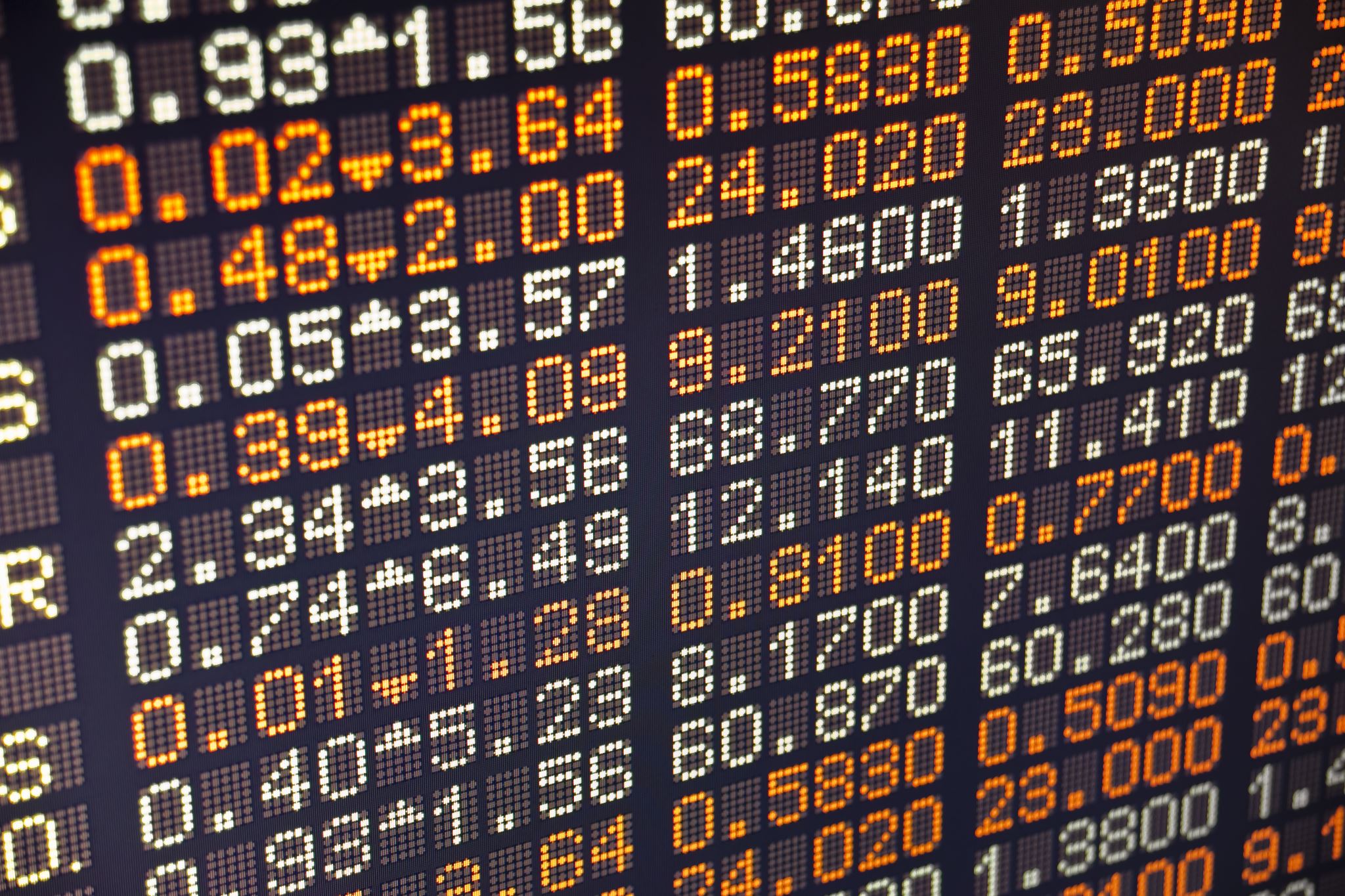 Optimal Technique for Hedging Payables
Select optimal hedging technique by:
Consider whether futures or forwards are preferred.
Consider desirability of money market hedge versus futures/forwards based on cost.
Assess the feasibility of a currency call option based on estimated cash outflows.
Choose optimal hedge versus no hedge for payables
Evaluate the hedge decision by estimating the real cost of hedging payables versus the cost of payables if not hedged.
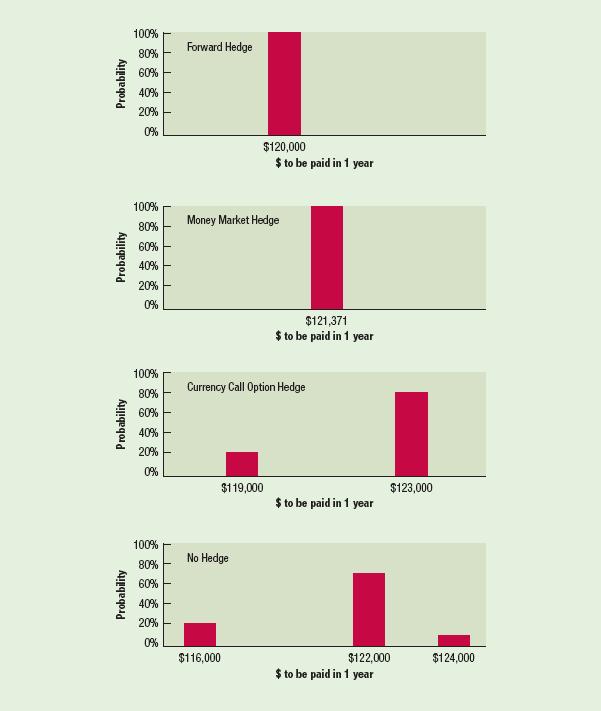 Graphic Comparisonof Techniques toHedge Payables
Forward or futures hedge allows the MNC to lock in the exchange rate at which it can sell a specific currency.
Money market hedge involves borrowing the currency that will be received and using the receivables to pay off the loan.
Put option hedge on receivables provides the right to sell a specified amount of a particular currency at a specified strike price by a specified expiration date.
Hedging Exposure to Receivables
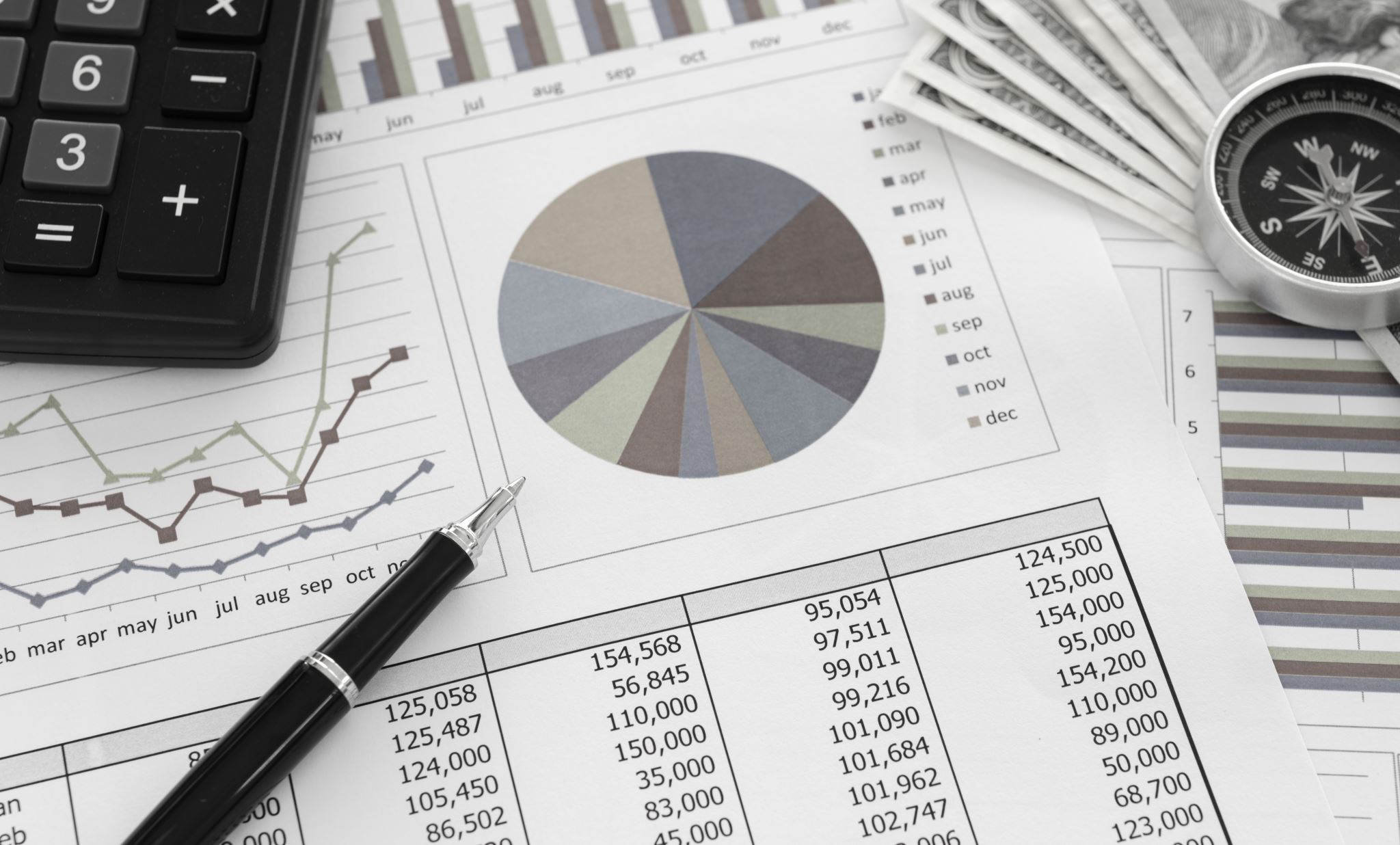 Cost of Put Options
Based on Contingency Graph
Advantage: provides an effective hedge
Disadvantage: premium must be paid
Based on Currency Forecasts
MNC can use currency forecasts to more accurately estimate the dollar cash inflows to be received when hedging with put options.
Contingency Graph for Hedging Receivable with Put Options
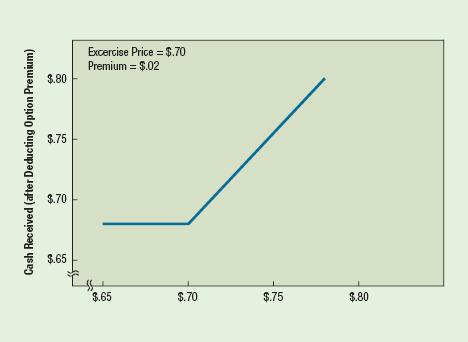 Optimal Technique for Hedging Receivables
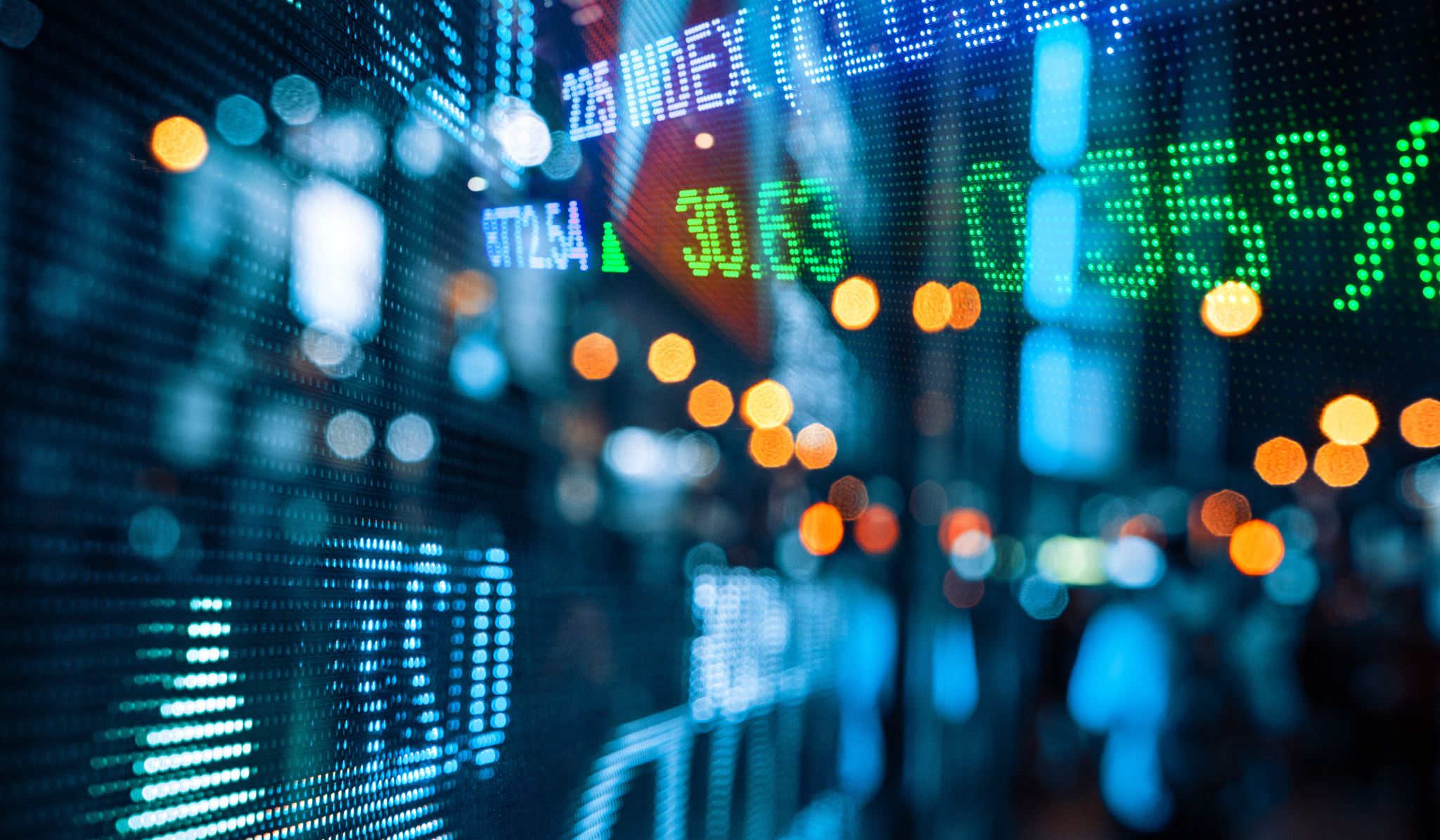 Hedging Policies of MNCs
Hedging most of the exposure
Hedging none of the exposure
Selective hedging
Limitations of Hedging
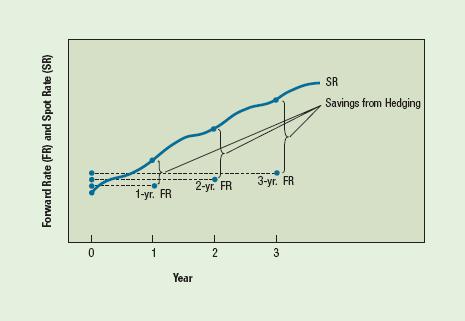 Illustration of RepeatedHedging of Foreign Payables When theForeign Currency isAppreciating


Illustration of Long-Term Hedging ofPayables When the Foreign Currency is Appreciating
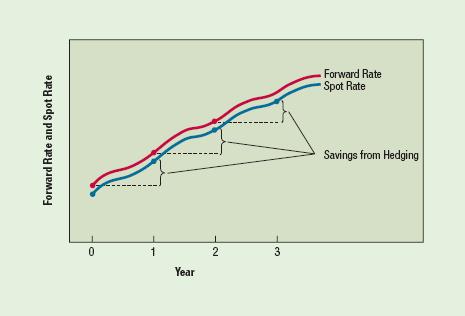 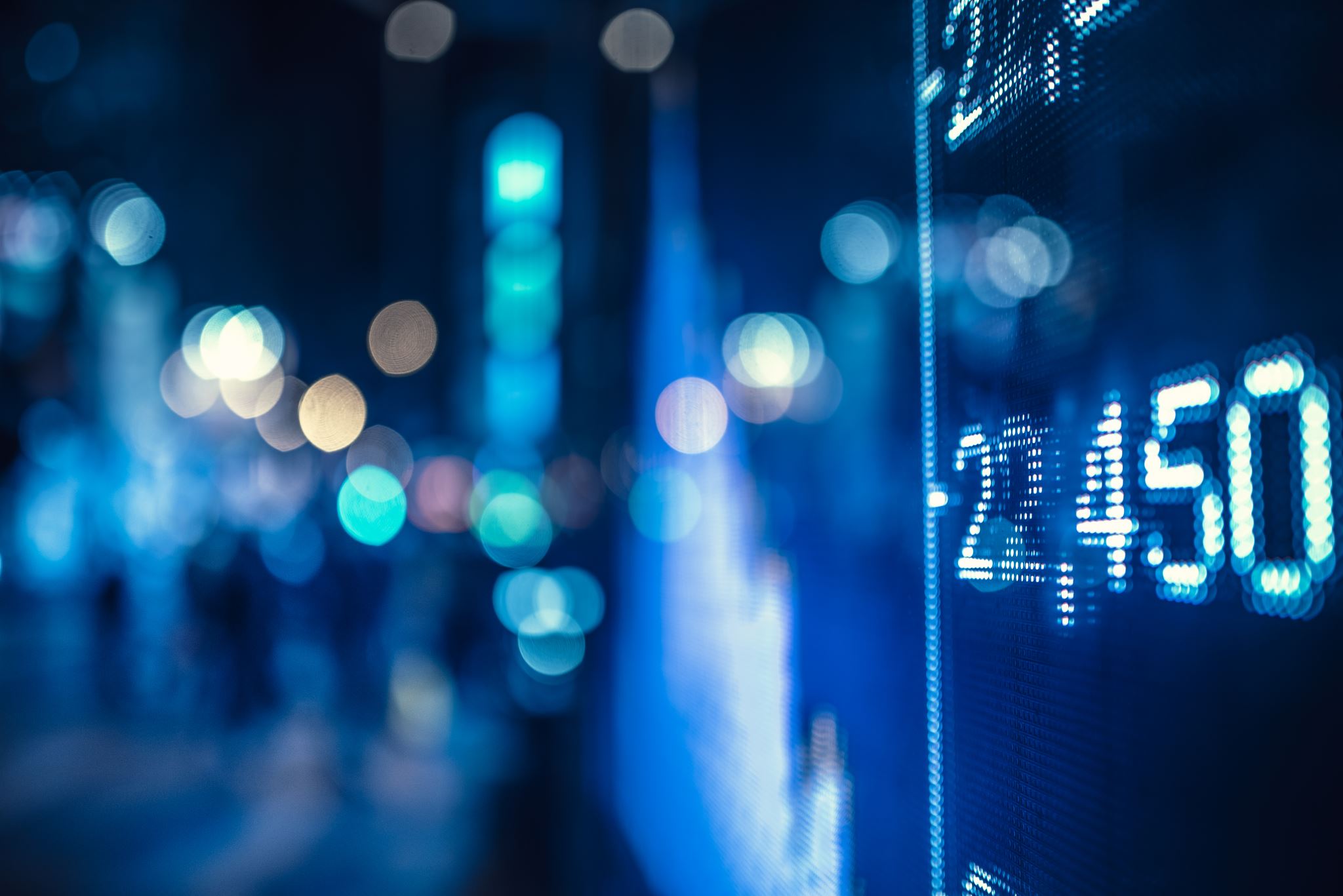 Hedging Long-Term Transaction Exposure
Long-Term Forward Contract: up to 5 years
Parallel Loan:
Exchange of currencies between two parties with a promise to reexchange currencies at a specified exchange rate on a future date.
Alternative Hedging Techniques
Leading and Lagging: adjusting the timing of a payment or disbursement to reflect expectations about future currency movements.
Cross-Hedging: hedging by using a currency that serves as a proxy for the currency in which the MNC is exposed.
Currency Diversification: reduce exposure by diversifying business among numerous countries.
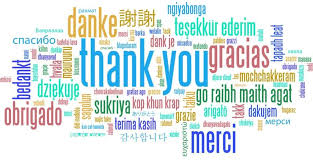 Knowledge  			Sincerity  			Excellence                       		UniMAP